JOINT INSTITUTE FOR NUCLEAR RESEARCH
Frank Laboratory of Neutron Physics
Investigation of superconductivity and magnetism in layered nanostructures by PNR with secondary radiation registration
Zhaketov V.D.
Khaydukov Yu.N., Petrenko A.V., Nikitenko Yu.V., Aksenov V.L.
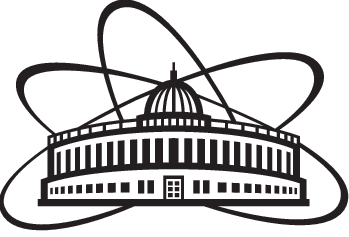 The XXVI International Scientific Conference of Young Scientists and Specialists (AYSS-2022)
Dubna (Russia), 24-28 October 2022
OUTLINE
Superconducting technologies in nanoelectronics
Polarized neutron reflectometry with registration of secondary radiation
Rare-earth elements for spintronics
Further perspective – rare earth metals dysprosium and holmium
2 / 15
SUPERCONDUCTING TECHNOLOGIES IN NANOELECTRONICS
Advantage of superconducting technologies:
No electrical resistance
Superconducting electrons are ‘quantum fluid’
Rich physics due to proximity effects
Ability to control the magnetic properties of the system
Main analogues
quantum non-superconducting technologies:
entangled quantum states of atoms or photons, quantum dots, etc.
Proximity effect
superconductor
ferromagnetic
Superconductivity
penetration
Leakage of
magnetism
Meissner effect
Josephson qubit
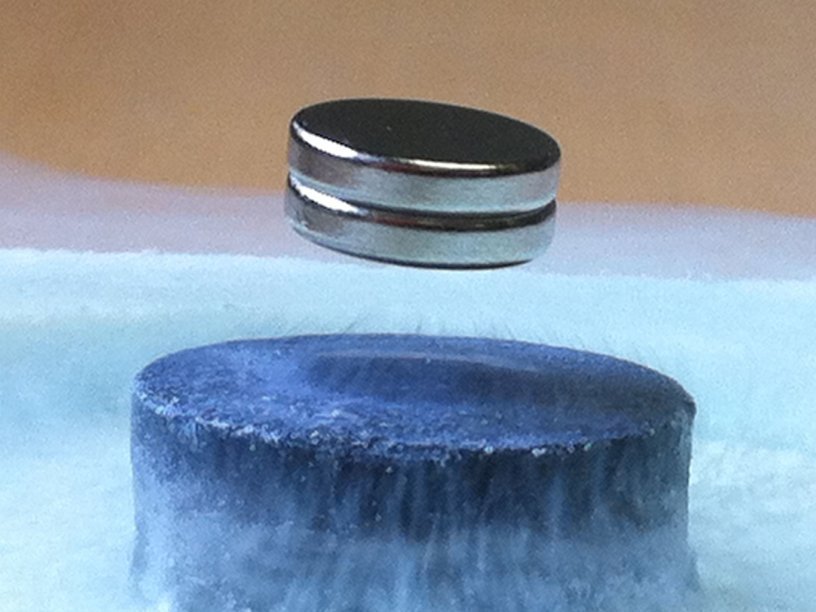 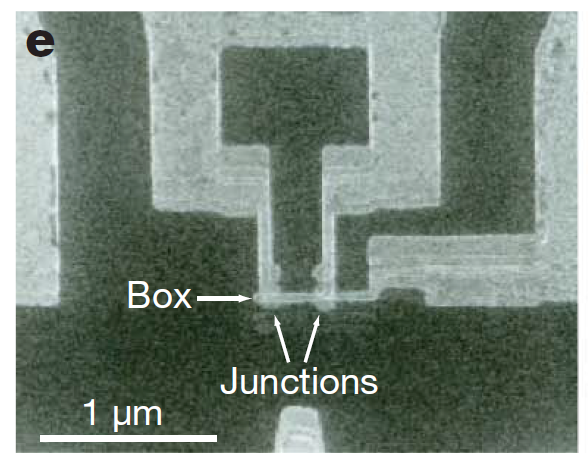 Decoherence of a quantum system with time
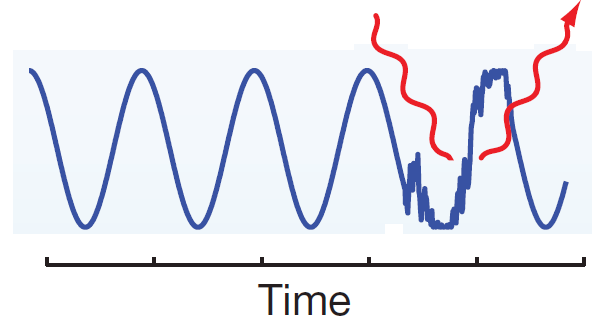 3 / 15
SUPERCONDUCTING SPIN VALVES
3. Controlling magnetism
1. Scheme of classical spin valve
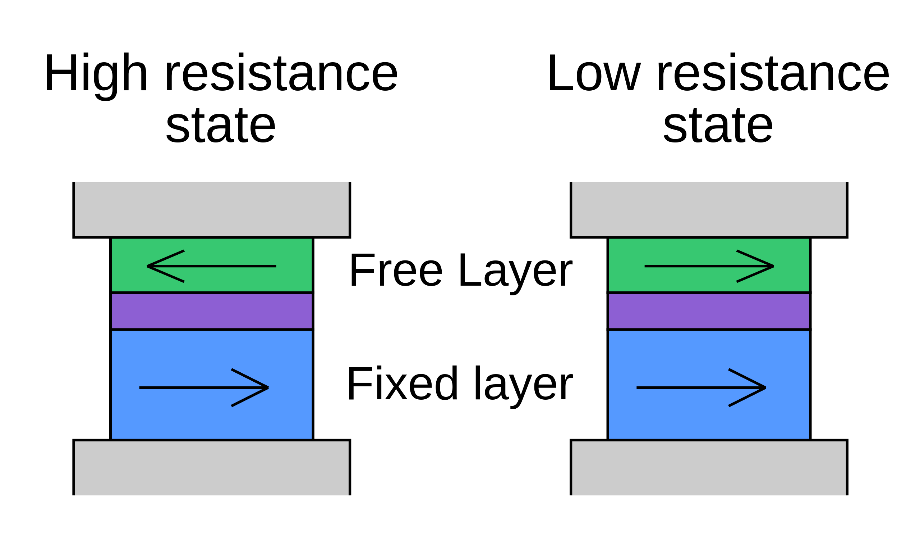 M1
M1
FM
FM
SC
SC
M2
FM
M2
FM
4. Non-collinear spin valves
v
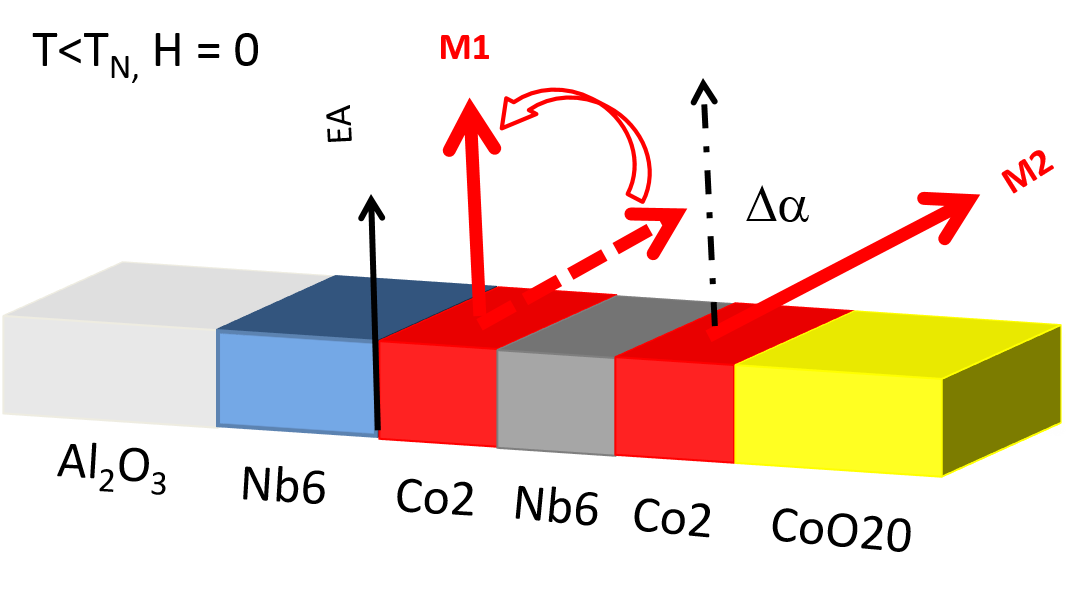 2. Superconducting spin valve
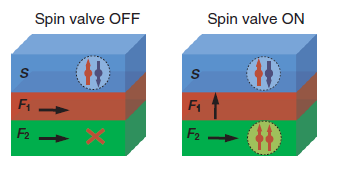 A. Singh et al. // Physical review X 5, 021019 (2015)
A. Golubov, M. Kupriyanov // Nature Materials, Vol. 16, Feb. 2017
Yury Khaydukov et al. // EU Patent application 21153254.4-1212
4 / 15
PROXIMITY EFFECTS IN THE PHYSICS OF SUPERCONDUCTIVITY
Ferromagnet / superconductor
Normal metal / superconductor
Inverse proximity effect
Magnetic states of S-FM systems under the influence of proximity effects
Low-dimensional systems
Influence of magnetism on the superconducting properties of the system
F
Influence of superconductivity on the magnetic properties of the system
Inhomogeneous S-FM structure
S
S-FM structure
Inhomogeneous structures?
5 / 15
POLARIZED NEUTRON REFLECTOMETRY
Off-specular scattering
Polarized neutron reflectometry – experimental method for investigation of metallic low-dimensional heterostructures, polymer films, biological systems, free surface of liquids, magnetic fluids etc.
GISANS
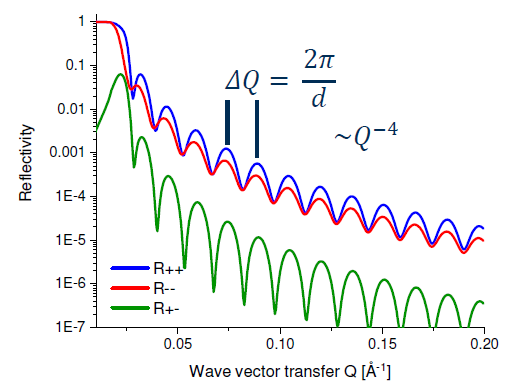 incoming
neutron
6 / 15
REGISTRATION OF SECONDARY RADIATION
i – isotope, j – type of secondary radiation
detector of secondary radiation
Charged particles (n, α); (n, t); (n, p)
Gamma-quanta (n, γ)
Fission fragments (n, f)
Spin-flip neutrons
Noncoherent scattered neutrons by nuclei
Inelastically scattered neutrons
Diffusely scattered neutrons on medium inhomogeneities
Neutron
detector
sample
Zhaketov V.D. et al. // Journal of Surface Investigations, vol. 15, no. 3, pp. 549-562 (2021)
Zhaketov V.D. et al. // Journal of Surface Investigations, vol. 13, no. 3, pp. 478-487 (2019)
7 / 15
Ta(20nm)
V(150nm)
Fe1-xVx(1nm)
V, Cr (1.2nm)
Fe1-xVx(1nm)
Nb(150nm)
Si(0.5mm)
RARE-EARTH ELEMENTS (GADOLINIUM) FOR SPINTRONICS
magnetic
particles
CGS units
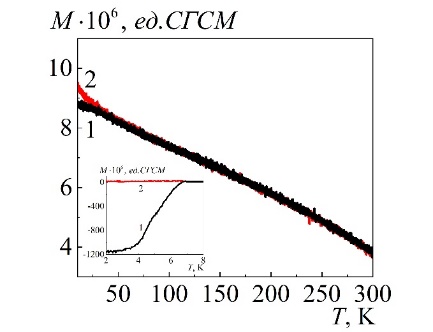 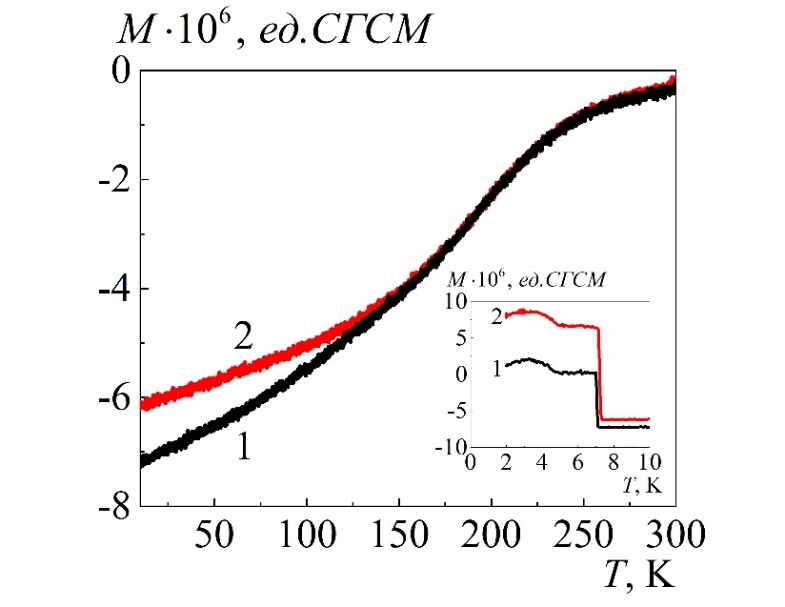 Nb(25nm)
x 12
RKKI
Al2O3
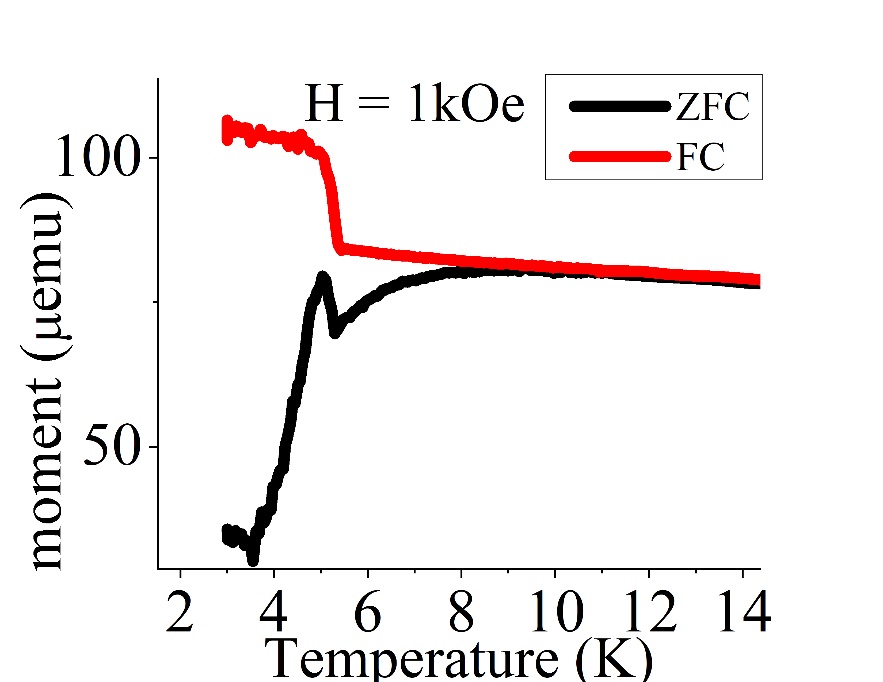 CGS units
Nb/FeV/V
H=1000 Oe - Tb≈50 K
Nb/FeV/V
H=20 Oe - Tb≈150 K
[Nb/Gd]x12
H=1000 Oe - Tb≈8 K
8 / 15
Zhaketov V.D. et al. // JETP, vol. 129, No.2, pp. 258-276 (2019)
Khaydukov Yu.N. et al. // Phys. Rev. B, 97, 144511 (2018)
EFFECT OF MAGNETISM ON SUPERCONDUCTIVITY IN NB/GD/NB TRILAYERS
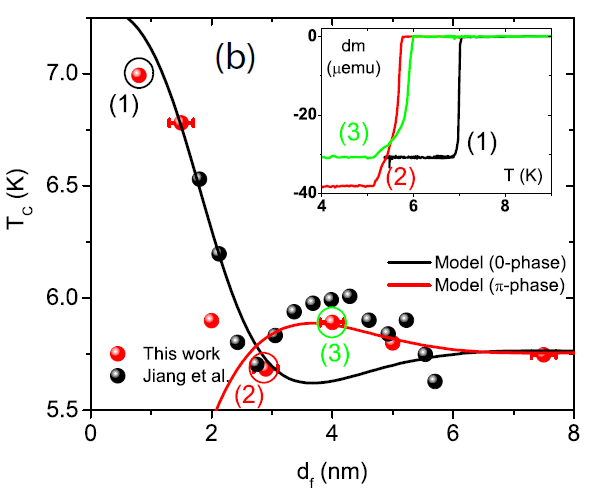 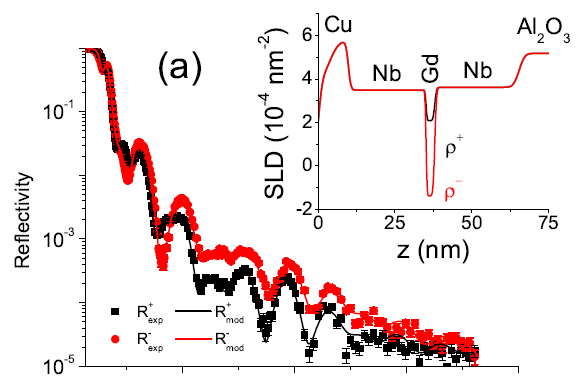 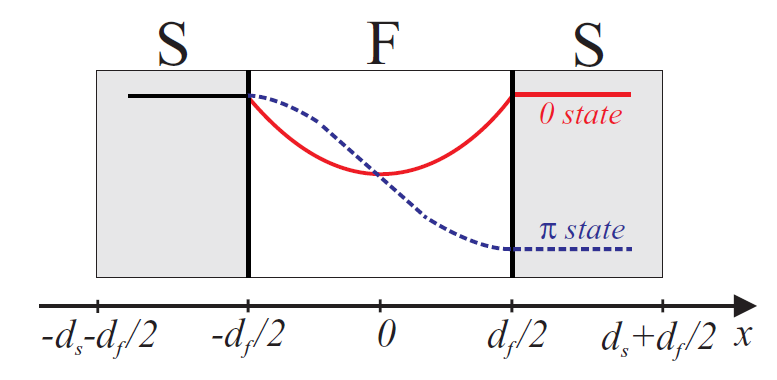 Q(nm-1)
9 / 15
Khaydukov Yu.N. et al. // Phys. Rev. B, 97, 144511 (2018)
DIAMAGNETISM OF PERIODIC FERROMAGNETIC-SUPERCONDUCTING STRUCTURE
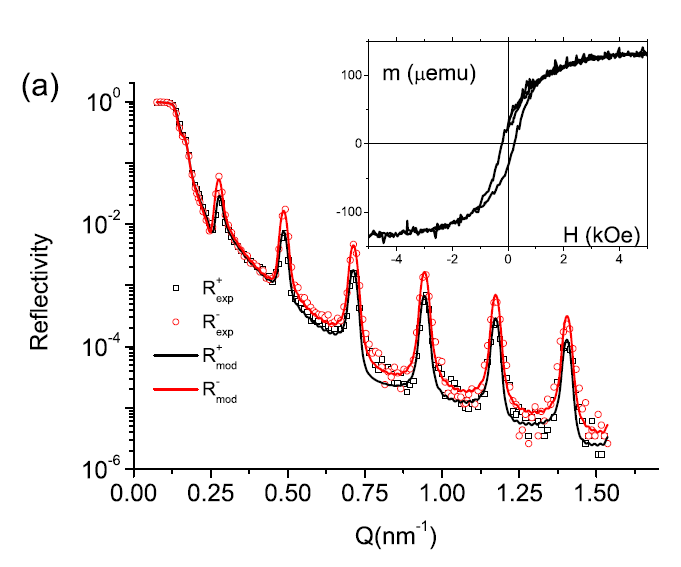 Nb(25nm)
x 12
Al2O3
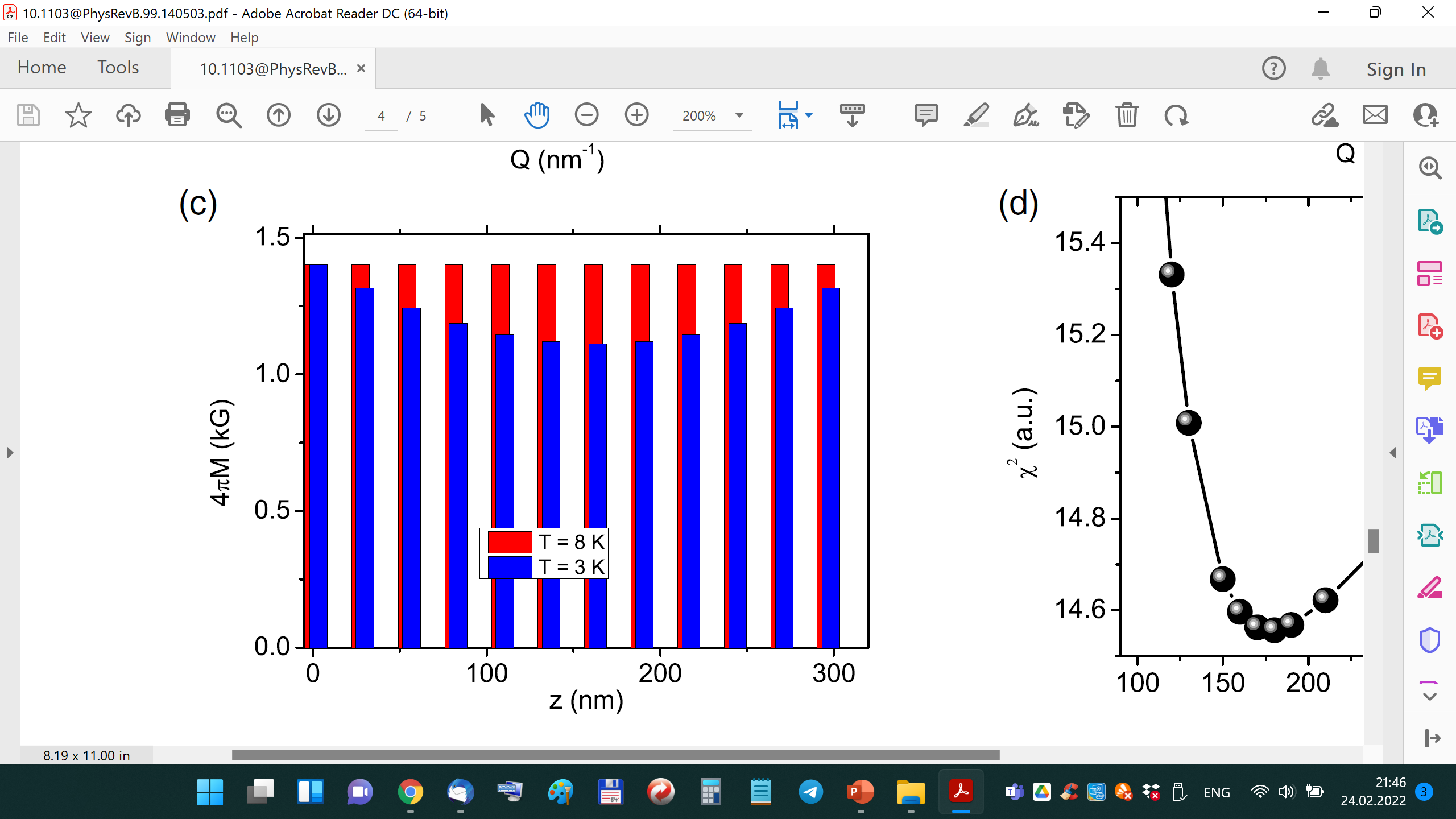 Results of experimental data fitting
10 / 15
Khaydukov Yu.N. et al. // Phys. Rev. B, 99, 140503 (2019)
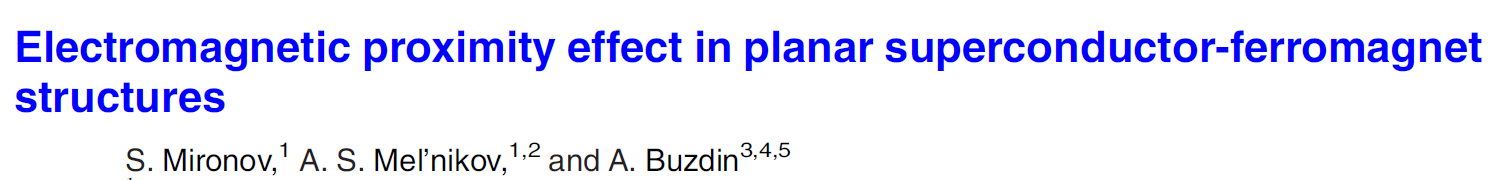 ELECTROMAGNETIC PROXIMITY EFFECT
2018
Recently, a new proximity effect has been described in ferromagnetic-superconducting layered nanostructures, which is characterized by a large scale (10 nm) of the interaction of superconductivity and magnetism, and which takes place for any ferromagnets.
Giant electromagnetic proximity effect in
superconductor/ferromagnet superlattices
            A.V. Putilov, S.V. Mironov, A.S. Mel’nikov, A.I. Buzdin
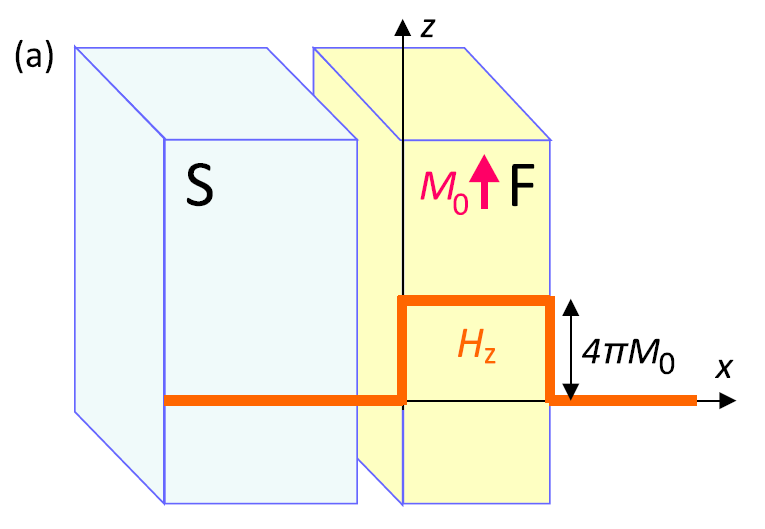 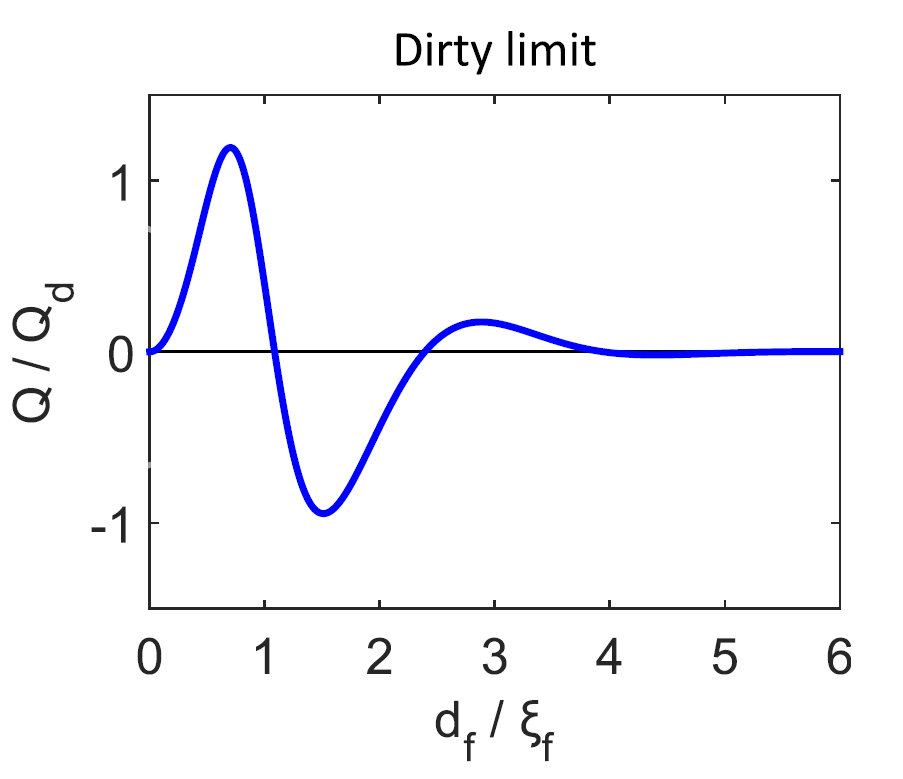 2022
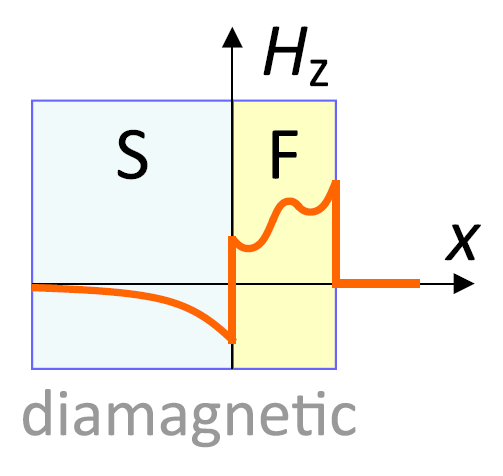 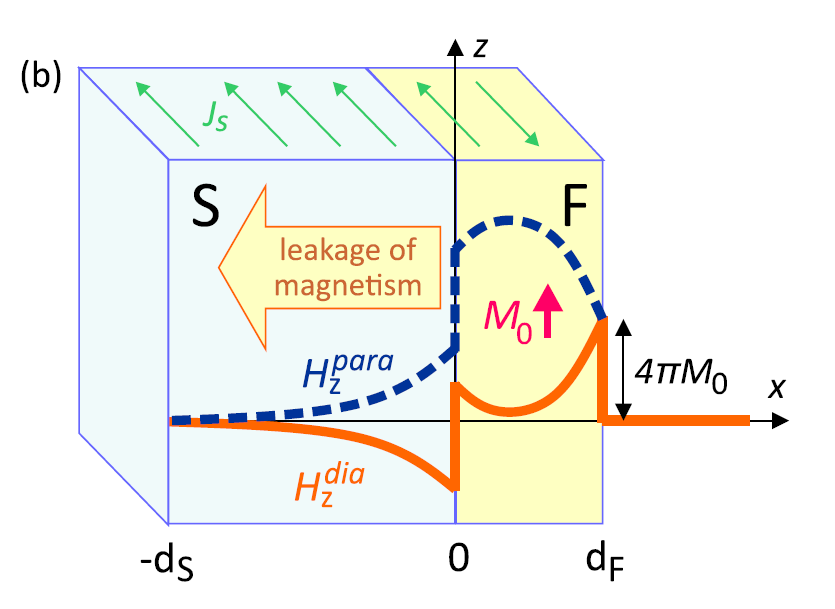 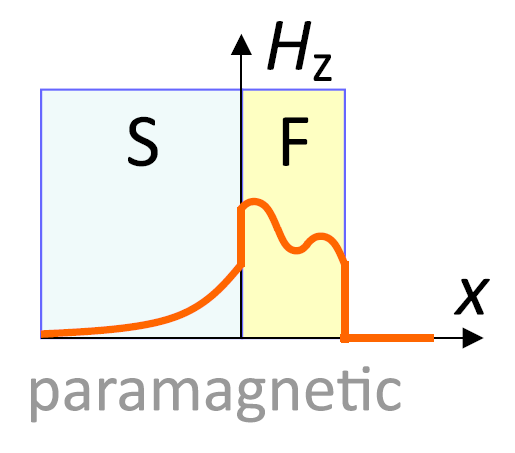 11 / 15
ELECTROMAGNETIC PROXIMITY EFFECT. EXPERIMENTAL RESULTS
At present, the Al2O3//Nb(100nm)/Gd(3nm)/V(70nm)/Nb(15nm) structure, where Gd is a ferromagnet and Nb and V are superconductors, has been studied. A change in the magnetization in superconducting layers (at area 10 nm close to F-layer) under the influence of superconductivity at a level of 4-10% was found, which corresponds to the implementation of the inverse proximity effect. Further plans are in detailed processing of experimental data and new experiments.
Polarized neutrons
Secondary radiation channel (gamma-quanta)
Nb(15nm)
V(70nm)
determination of the magnetic profile of the Gd layer
and superconducting layers;
nuclear profile for sum of elements
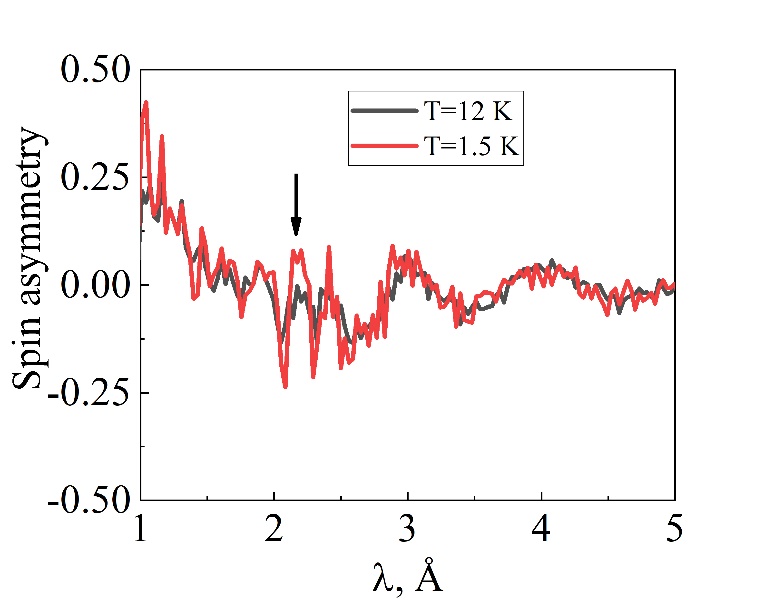 Gd(3,6,12nm)
Determination of the nuclear profile of the Gd layer
Nb(100nm)
Al2O3
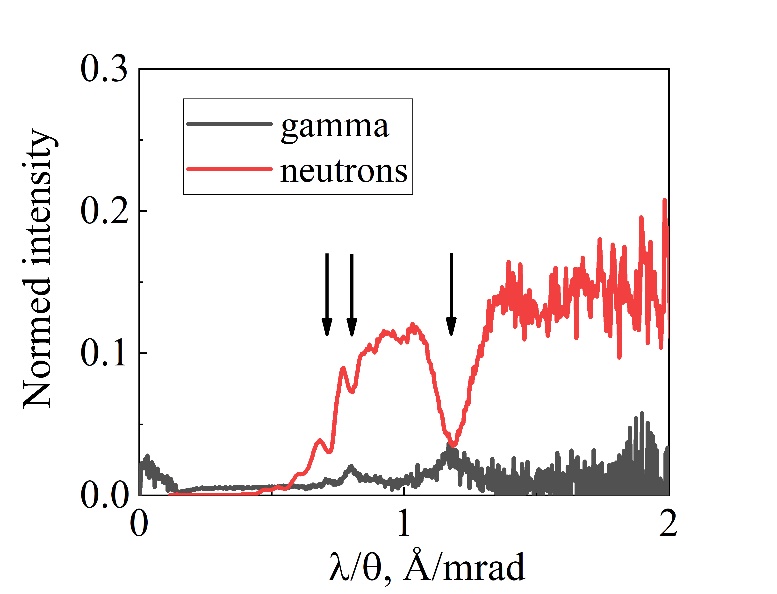 12 / 15
FURTHER PERSPECTIVE – RARE EARTH METALS DYSPROSIUM AND HOLMIUM
Investigated structures:
1) Dy (2000 Å)2) Ho (2000 Å)3) [Dy (60 Å)/Ho (60 Å)]×34
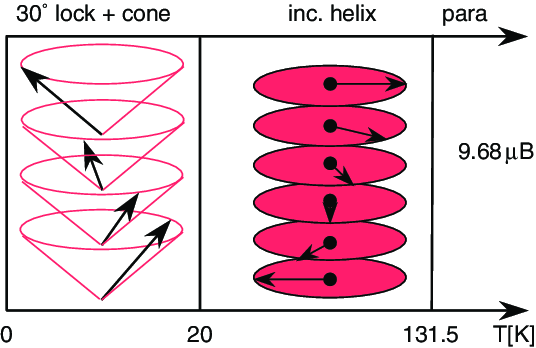 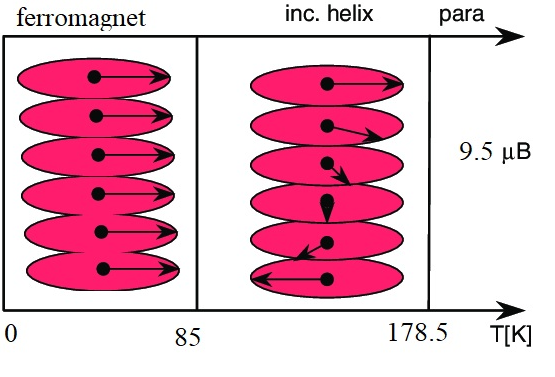 Dy
Ho
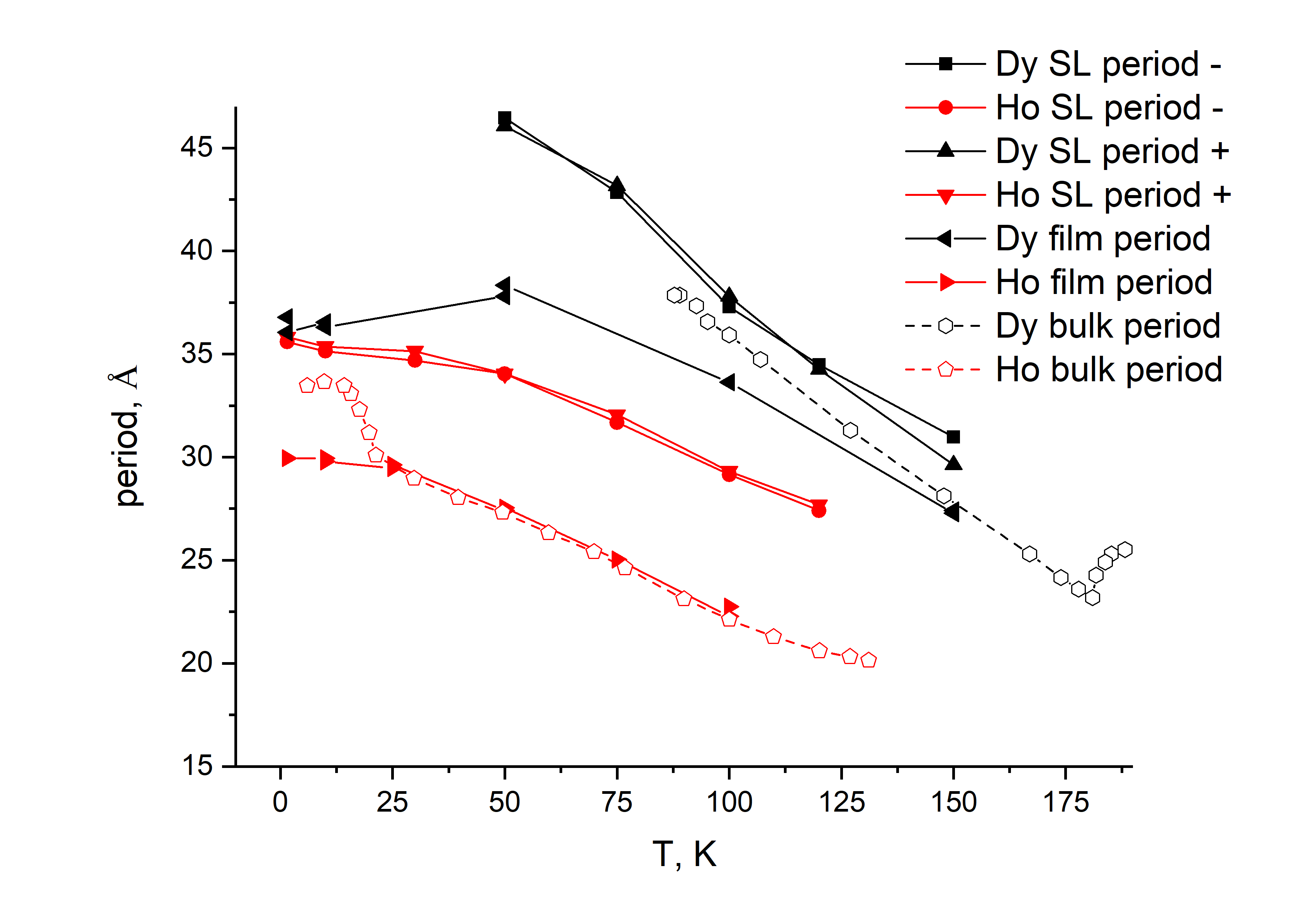 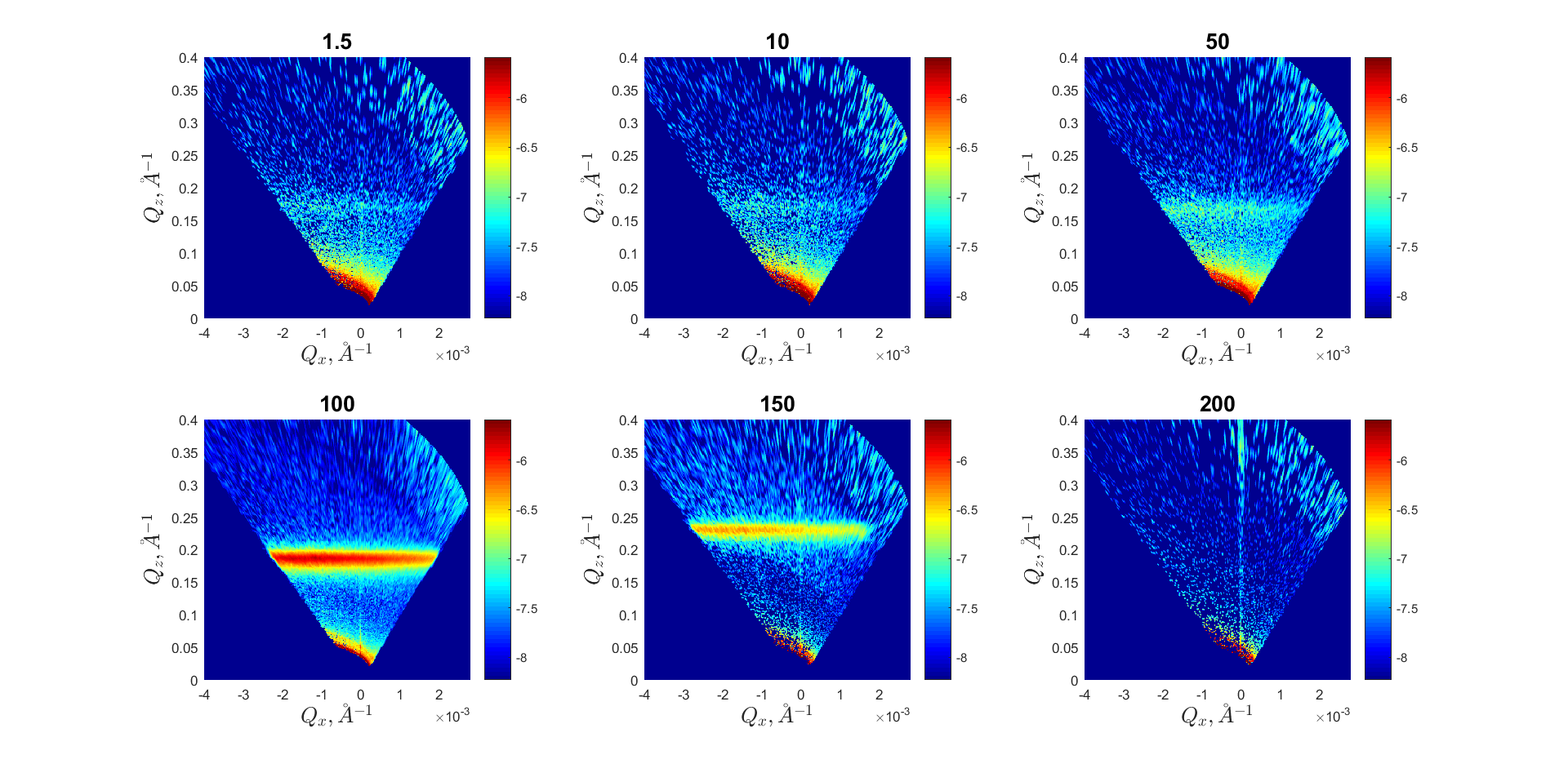 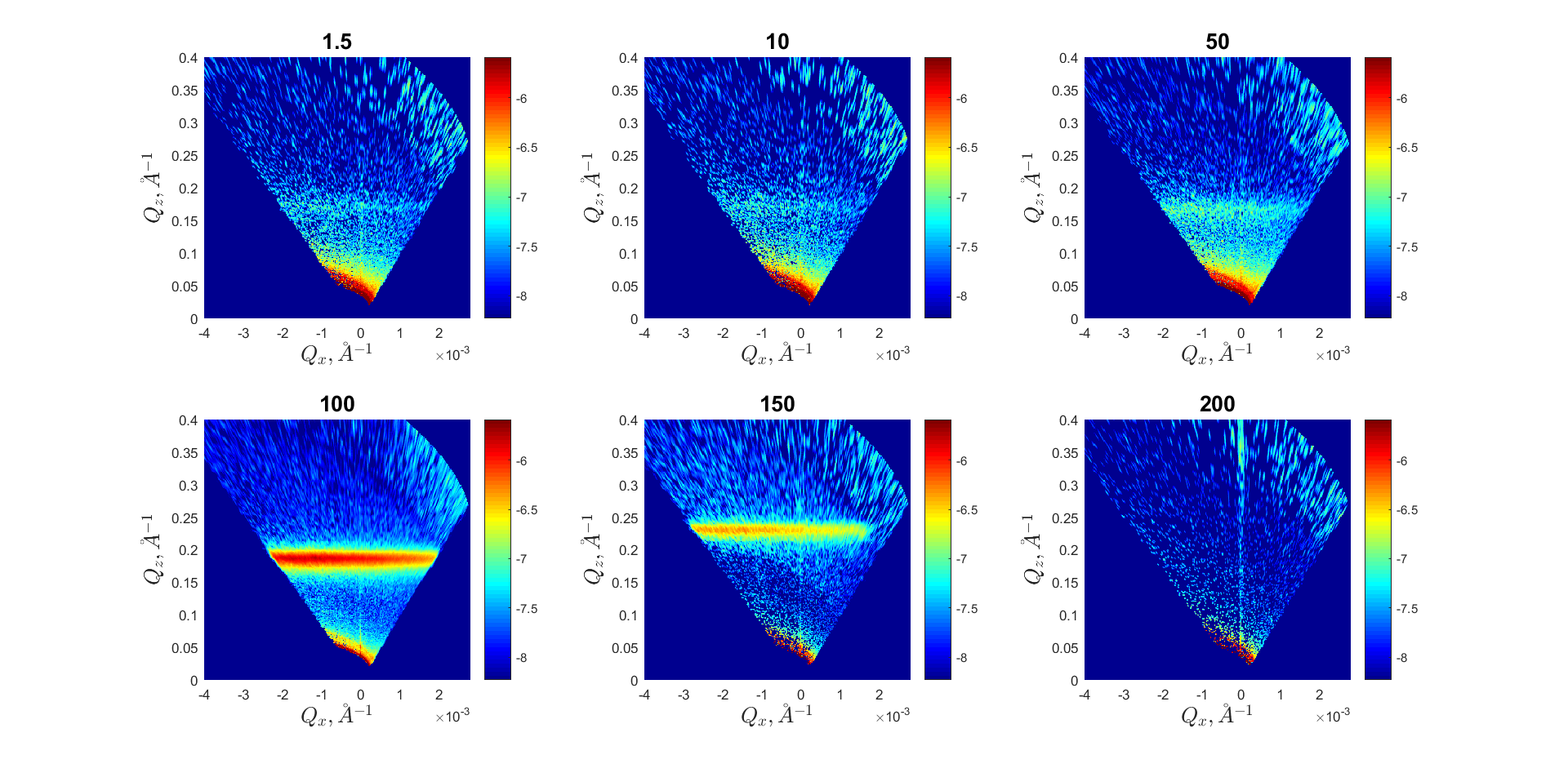 Further prospects are connected with the study of the effect of superconductivity on the helicoidal magnetic ordering in the Nb/Dy, Nb/Ho superlattice.
Devyaterikov D.I. et al. // Journal of Surface Investigations, Vol. 16, No. 5, pp. 839-842 (2022)
Devyaterikov D.I. et al. // Physics of Metals and Metallography, Vol. 122, No. 5, pp. 465-471 (2021)
13 / 15
Conclusion
Superconducting technologies are good candidate to replace classical semiconductor technologies. The creation of superconducting spin valves is one of the promising applications.
One of the effective methods for studying magnetism of heterostructures is polarized neutron reflectometry, which makes it possible to obtain chemical and magnetic depth profiles with nanometer resolution. Registration of secondary radiation make possible to determine distribution of separate elements.
Gadolinium is perspective element for creation of devices for spintronics. Detailed investigation of such systems demonstrate electromagnetic proximity effects at such systems.
Further prospects are connected with the study of the dysprosium and holmium as helimagnet elements with non-trivial magnetic order for creation of spintronics devices.
14 / 15
Thank you for your attention!